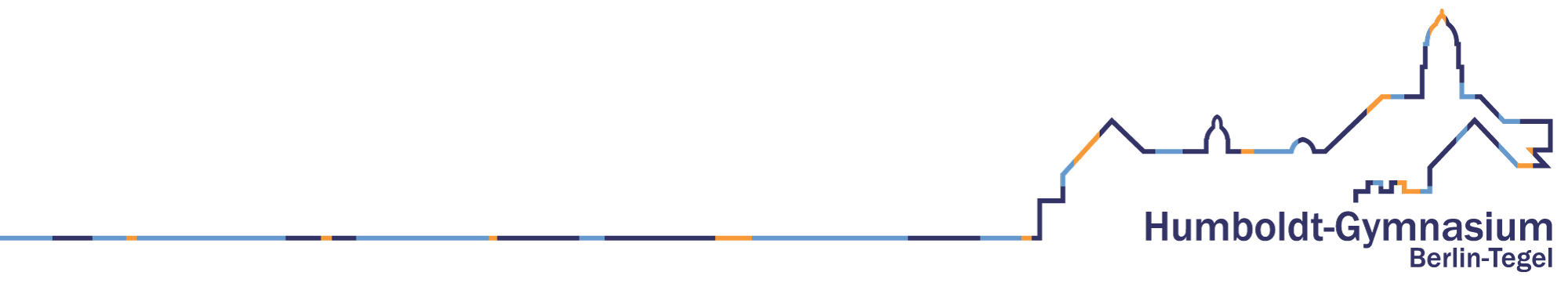 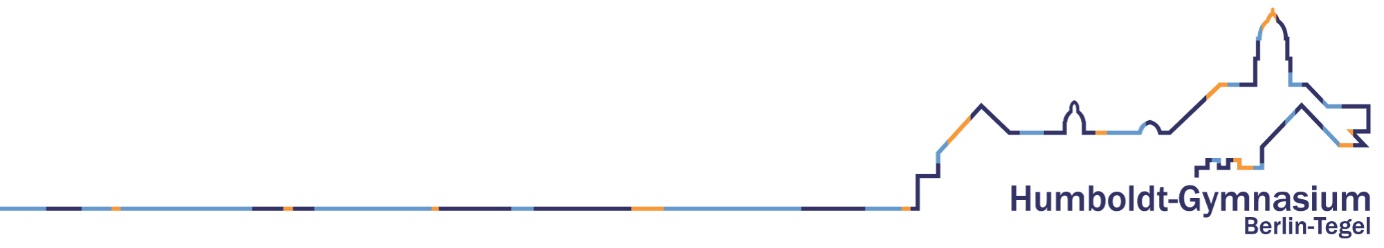 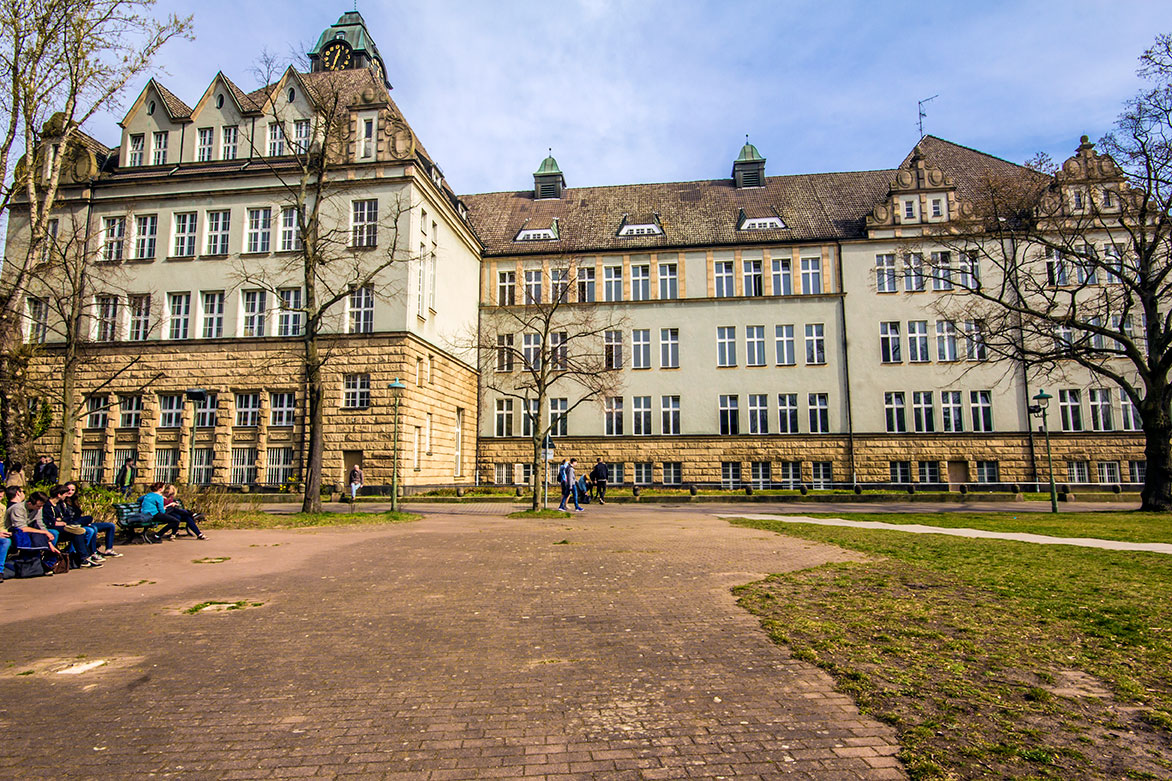 Humboldt-Gymnasium
Ablauf des Abiturs 2020 –
Informationen zur 5. Prüfungskomponente
31. Januar 2019
Ablauf des Abiturs (2. Sem.)
1
Agenda
Nomenklatur – eine Lesehilfe
Belegverpflichtung vs. Einbringverpflichtung
Abiturprüfungen
5. Prüfungskomponente
Halbzeit: Was tun, wenn Ausfälle drohen?
Formulare, Formulare
Domum, dulce domum (pagina domestica*)
De jure 
Termine
*pons-Übersetzer
31. Januar 2019
Ablauf des Abiturs (2. Sem.)
2
[Speaker Notes: Begriffe
Blick auf die Laufbahn
Wahl des 1. und 2. Prüfungsfaches, BLL oder PRS]
Nomenklatur – eine Lesehilfe
Halbjahr = Semester Q1, Q2, Q3, Q4
11. Klasse = E-Phase an der ISS
3 Aufgabenfelder: 
AF 1: sprachlich-künstlerisch-musisch
AF 2: gesellschaftswissenschaftlich
AF 3: naturwissenschaftlich
Belegverpflichtung vs. Einbringverpflichtung
Kurs – Kursnote – Ausfall (max. 4 GK, 2 LK)
Prüfungen: vier Prüfungsfächer und eine 5. Prüfungskomponente
31. Januar 2019
Ablauf des Abiturs (2. Sem.)
3
Prüfungen
1. LK
2. LK
3. PF
4. PF
AF 1: sprachlich-literarisch-künstlerisch
Deutsch, Englisch, Latein, Französisch , Chinesisch
Musik, Kunst
)
Darstellendes Spiel
AF 2: gesellschaftswissenschaftlich
Politikwiss., Philosophie, Geschichte, Geografie, Wirtschaftswissenschaft
AF 3: mathematisch-naturwissenschaftlich-technisch
Mathematik, Physik, Chemie, Biologie
Informatik
Sport
Belegverpflichtung
5. PK
1. PF bis 4. PF je 4x
5. PK 4x
4x De, 4x eine Fs, 2x Mu/Ku/Ds
oder
4x Pw/Ek/Ww/Pl
+
Ge3/4
4x Ge + Pw3/4
oder 
4x Ge + 4x AF2
4x Sp

Prüf.: 4x Sp + 2x Theorie
4x Ma, 4x Ch/Ph oder 4x Bi + 2x Ch/Ph
31. Januar 2019
Ablauf des Abiturs (2. Sem.)
4
[Speaker Notes: 1. PF bis 4. PF je 1x (Sport: 3x Praxis, 1xTheo, 1• Praxis, 1• Theo)
5. PK letztes Sem x, wenn x dann BLL, sonst dazu 1.-3.Sem • (Sport: Theo4 x, Theo3•)
AF1, AF3, 
AF2 Ge+Pw3/4 oder Ge+AF2 4• oder AF2+Ge3/4, in einer Zeile des AF2 müsssen 4 Kreuze stehen.]
Prüfungen
1. LK
2. LK
3. PF
4. PF
AF 1: sprachlich-literarisch-künstlerisch
Deutsch, Englisch, Latein, Französisch , Chinesisch
Musik, Kunst
Darstellendes Spiel
AF 2: gesellschaftswissenschaftlich
Politikwiss., Philosophie, Geschichte, Geografie, Wirtschaftswissenschaft
AF 3: mathematisch-naturwissenschaftlich-technisch
Mathematik, Physik, Chemie, Biologie
Informatik
Sport
Pflichtkurse einbringen
5. PK
1. PF bis 4. PF je 4x
5. PK 4x
das letzte Semester
4x De, 4x eine Fs, 2x Mu/Ku/Ds
oder
4x Pw/Ek/Ww/Pl
+
Ge3/4
Sp Prüf.:
3x Praxis + 1x Theorie
4x Ge + Pw3/4
oder 
4x Ge + 4x AF2
4x Sp

Prüf.: 4x Sp + 2x Theorie
4x Ma, 4x Ch/Ph oder 4x Bi + 2x Ch/Ph
31. Januar 2019
Ablauf des Abiturs (2. Sem.)
5
[Speaker Notes: für PF/PK Sport wird es neue Regelung geben: auch hier 4x Sportpraxis möglich
Sp als 4PF: 3 Praxis + 1 Theo (4. Praxis darf)
Sp als 5PK: 4 Praxis erlaubt + letzter Theo (Pflicht)]
Was brauche ich?
Kurse mit Einbringpflicht mit guten Noten (darunter 8 LK)
24 Grundkurse mit guten Noten
Möglichkeit Prüfungsfächer zu wechseln?
Referenzfach für die 5. PK (letztes Semester mit guter Note!)
Bezugsfach für die 5. PK (2 Semester belegen!)
31. Januar 2019
Ablauf des Abiturs (2. Sem.)
6
[Speaker Notes: Begriffe
Blick auf die Laufbahn
Wahl des 1. und 2. Prüfungsfaches, BLL oder PRS]
Was brauche ich nicht?
8 bzw. 5 Kurse sind überflüssig für das Abitur (nicht bei einer Bewerbung)
31. Januar 2019
Ablauf des Abiturs (2. Sem.)
7
[Speaker Notes: Begriffe
Blick auf die Laufbahn
Wahl des 1. und 2. Prüfungsfaches, BLL oder PRS]
Wer trägt die Verantwortung?
„Ich! Ich trage Verantwortung für mein Leben!“
31. Januar 2019
Ablauf des Abiturs (2. Sem.)
8
[Speaker Notes: Wir, die gesamte Schulleitung, insbesondere Frau Harder und ich wollen helfen.
Letztendlich bin ich der Wächter über die Zulassung.]
Prüfungen
1. LK
2. LK
3. PF
4. PF
Abiturprüfungen
5. PK
schriftlich
schriftlich
schriftlich
mündlich
Präsentation+schriftl. Ausarbeitung + Prüfungsgespräch

oder

BLL+ Kolloquium
+ evtl. mündlich
+ evtl. mündlich
+ evtl. mündlich
31. Januar 2019
Ablauf des Abiturs (2. Sem.)
9
[Speaker Notes: 5. PK in weiterem Fach als Kolloquium + schriftl. Ausarbeitung oder als BLL + Kolloquium (dann auch im Prüfungsfach)
1.-3. PF schriftl:mdl = 2:1
Abfrage zu ggf. mündlichen Prüfungen]
Prüfungen
1. LK
2. LK
3. PF
4. PF
Einschränkung für PF u. PK
5. PK
Sprache, 
Ma, Nw
De oder Ma 
ist dabei
zwei aus Mathematik, Deutsch, Fremdsprache (En, La, Fr, Cn)
in den Prüfungsfächern (1. - 4.)
Musik, Kunst, Sport 
höchstens ein Mal
im 3. und 4. Prüfungsfach
Ma, Ku, Fr, Sp, Ge
Ma, Fr, Ku, Sp, Ge
Prüfungsfächer vorher schon in Klasse 10 besucht
Ww, In, Fr, Cn
jedes Aufgabenfeld mindestens ein Mal
in den Prüfungen (1. - 5.)
31. Januar 2019
Ablauf des Abiturs (2. Sem.)
10
[Speaker Notes: Ma+De oder De+La oder Ma+Cn, aber En+La reicht nicht.
Ma, Ku, Fr, Sp, Ge geht, Ma, Fr, Ku, Sp, Ge geht nicht.
PL ist Ethik, PW ist Ge
Aufgabenfelder --> next
DS als 4. PF einfügen!!!]
Festlegungen der Prüfungsfächer
 Festlegung des 1., 2. und 3. PF Anfang Q3 per	Abfrage.
1. LK  1. PF und 2. LK  2. PF 
Wenn Tausch, dann Regeln beachten!
Festlegung des 4. PF (und Prüfungssemesters) Anfang Q4 per Abfrage.
Festlegung Referenz- und Bezugsfach 5. PK: 
BLL: Q2 
Präsentationsprüfung: Q3
31. Januar 2019
Ablauf des Abiturs (2. Sem.)
11
5. PK: BLL vs. Präsentationsprüfung
31. Januar 2019
Ablauf des Abiturs (2. Sem.)
12
[Speaker Notes: Einzel- oder Gruppenprüfung (ab 2. Teilnehmer Verlängerung der Prüfung um 10 Min)
Kurzvortrag ca 5 Minuten
Täuschungsversuche
Gruppenprüfung - Verteilung der Prüfungsleistung (Einleitung, Hauptteil, Schluss geht nicht): Verdeutlichend der eigenen Leistung
Das Benutzen einer Fremdsprache ist kein Bezug zum Fach der Fremdsprache!]
5. PK: Referenzfach und Bezugsfach
31. Januar 2019
Ablauf des Abiturs (2. Sem.)
13
[Speaker Notes: Fach benennen: DE, MA, MU
PRS weiteres Fach, BLL auch Prüfungsfach
Prüfer wählen: Rechte bergen Pflichten: Selbst um Prüfer kümmern.
Es gibt beliebte Fächer und weniger gefragte Fächer: Latein, Mathe :-)
Bezugsfach darf schon Prüfungsfach sein]
5. PK: Themenwahl
Thema aus ...
	    … dem Unterricht des Referenzfaches.
    … dem Seminarkurs.
(Referenzfach wählen!)
    … der Arbeit zu einem Wettbewerb
	    (Referenzfach wählen!)
31. Januar 2019
Ablauf des Abiturs (2. Sem.)
14
[Speaker Notes: Film ist kein Fach!
Jugendforscht ist kein Fach!
keine alten Themen: Referat -> Prüfungsthema]
Themen: ja oder nein
Die Olympischen Spiele 2008 in China – nur ein Großereignis der Sportwelt oder Bühne der Politik?
Hot-Spot-Vulkane in der Eifel – Leben wir in Deutschland auf einem Pulverfass? Geochemische Untersuchungen zum Vulkanismus in Deutschland 

Die Geschichte der Kunststoffe
Der schwarze Tod – Pest oder Ebola?
31. Januar 2019
Ablauf des Abiturs (2. Sem.)
15
[Speaker Notes: 3 AFB
Überfachlicher Aspekt deutlich]
Inhalte
Wissenschaftspropädeutische Behandlung (Beantwortung der Leitfrage!)
klarer Bezug zu einem weiteren Fach
Darlegung der Vorgehensweise
Eigenleistung
Einbindung in die restliche wissenschaftliche Welt (Quellenstudium)
31. Januar 2019
Ablauf des Abiturs (2. Sem.)
16
5. PK: Prüfer*in
Prüferwahl (Referenzfach)
Prüfer*in unterrichtet das Fach
Prüfer*in bespricht im Vorfeld das Thema und gibt “Genehmigung”
Prüfer*in kann Thema ablehnen (bspw. fachlich ungeeignet)
Prüfer*in kann ablehnen, weil zu viele Prüflinge  (auch MSA-Prüfungen!!!)
31. Januar 2019
Ablauf des Abiturs (2. Sem.)
17
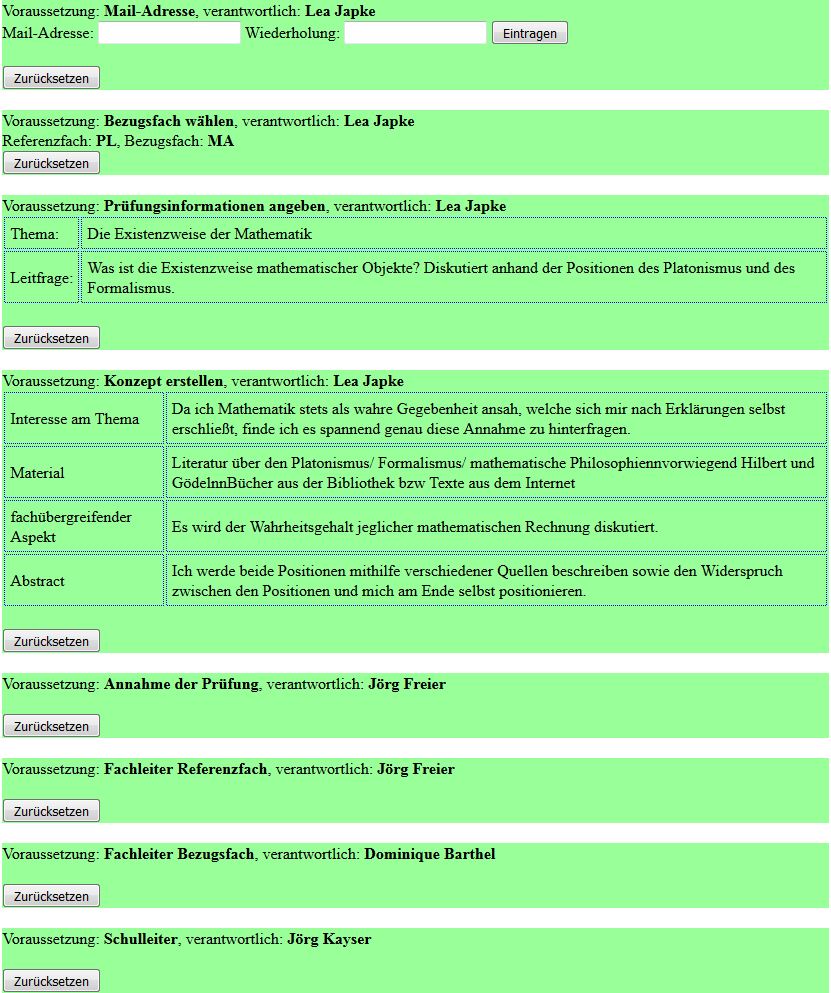 5. PK Online-Anmeldung
31. Januar 2019
Ablauf des Abiturs (2. Sem.)
18
Online-Anmeldung
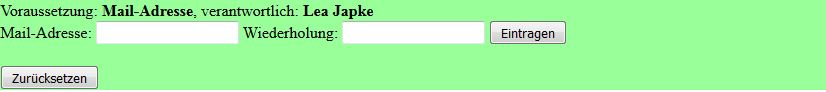 31. Januar 2019
Ablauf des Abiturs (2. Sem.)
19
Online-Anmeldung
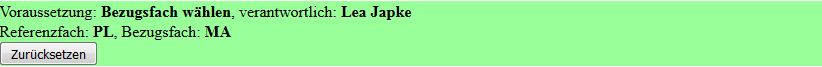 31. Januar 2019
Ablauf des Abiturs (2. Sem.)
20
Online-Anmeldung
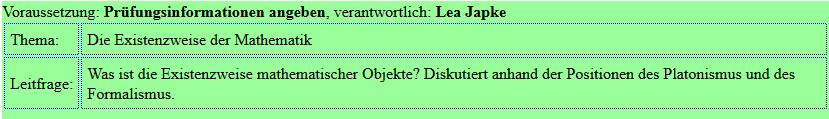 31. Januar 2019
Ablauf des Abiturs (2. Sem.)
21
Online-Anmeldung
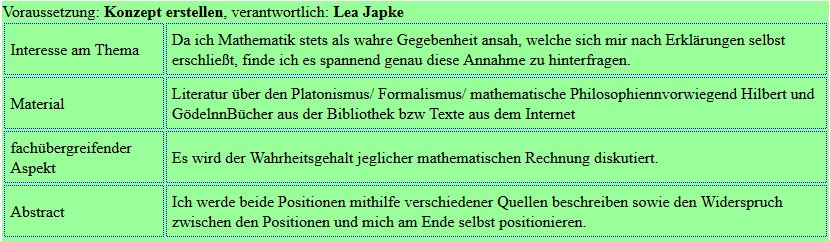 31. Januar 2019
Ablauf des Abiturs (2. Sem.)
22
Online-Anmeldung
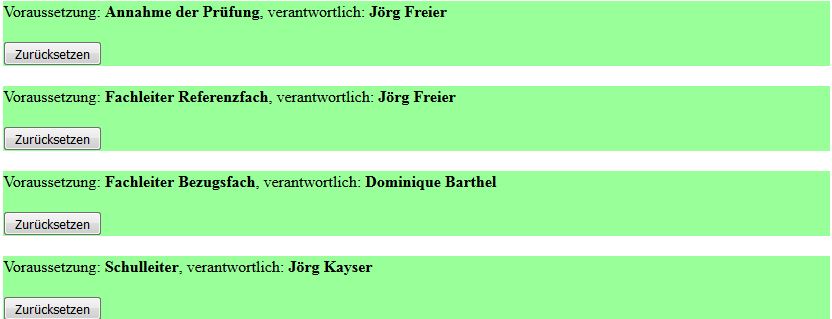 31. Januar 2019
Ablauf des Abiturs (2. Sem.)
23
5. PK: Was wäre wenn? (Bitte nicht!)
… ich bis zum Ende der Meldefrist (Ende Q3) keinen zustimmungsfähigen Antrag vorgelegt habe? 

Prüfer weist ein Thema und eine Leitfrage zu 
Pädagogische Koordination informiert die Eltern
31. Januar 2019
Ablauf des Abiturs (2. Sem.)
24
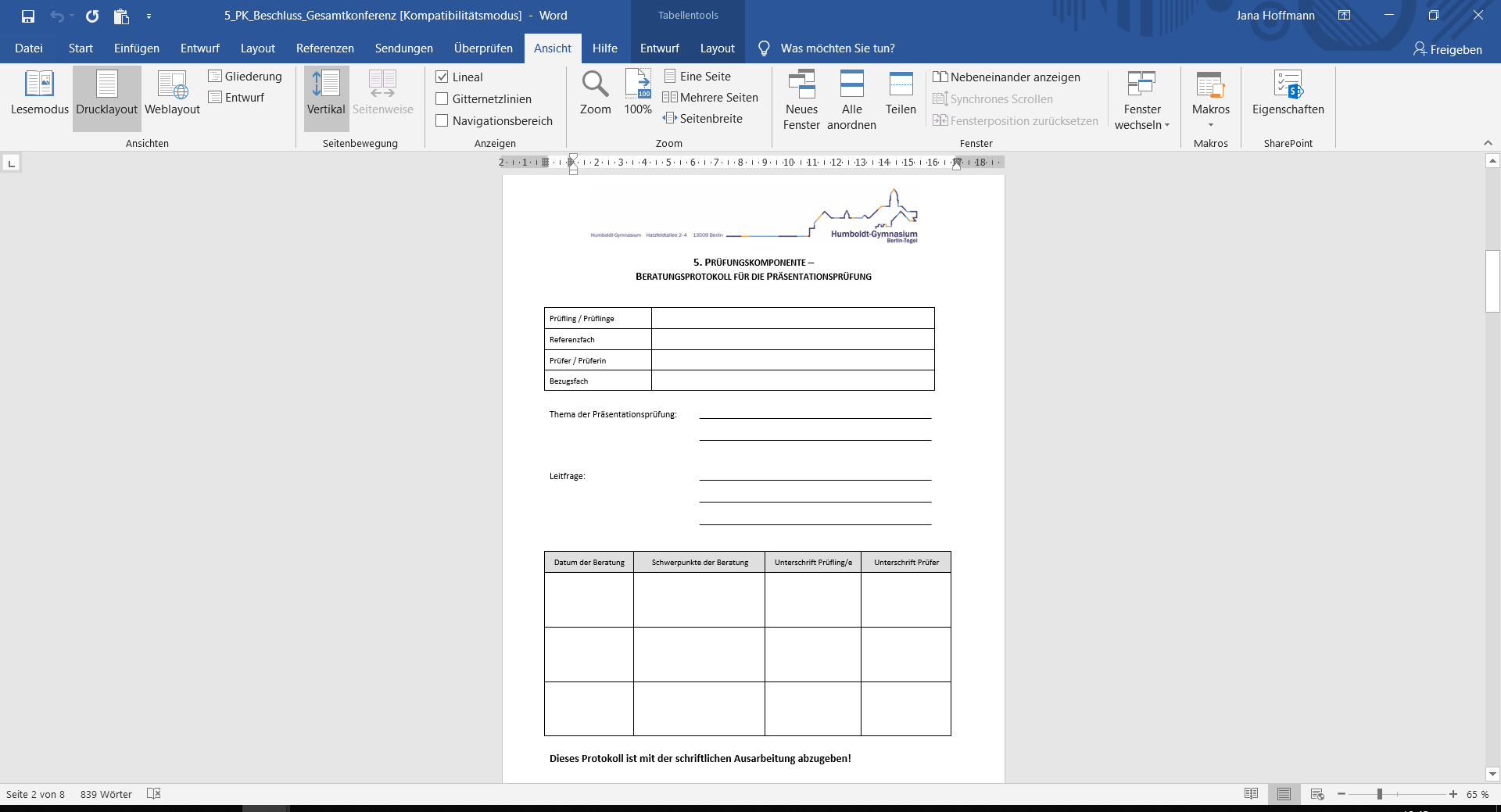 5. PK: Beratung
mind. 2 Beratungen Pflicht
Konsultations(halb)tag:   BLL: 27.-29. März      
				                                PRS:  27.-29. Mai
Initiative für Beratung geht vom Prüfling aus!
Beratungstermine sind vom Prüfling in schuleigenem Protokoll zu dokumentieren
Beratungsphase endet 2 Wochen vor  Prüfung
Es gilt das Wort des Prüfers!
31. Januar 2019
Ablauf des Abiturs (2. Sem.)
25
5. PK: Beratung
März 2018
Ablauf des Abiturs (2. Sem.)
26
5. PK: Bewertung
Gewichtung der Teilnoten 
BLL: schriftliche Ausarbeitung : Kolloquium = 3 : 1
PRS: Präsentation + schriftliche Ausarbeitung : Prüfungsgespräch = (2 : 1 : 1)
Bewertungskriterien gemäß Protokollen SenBJF (siehe Homepage)
Noten nach Prüfungsdurchlauf bekanntgegeben
31. Januar 2019
Ablauf des Abiturs (2. Sem.)
27
Copio ergo sum? Cogito ergo sum!
Kopistin
Plagiator
31. Januar 2019
Ablauf des Abiturs (2. Sem.)
28
5. PK: Was habe ich als nächstes zu tun?
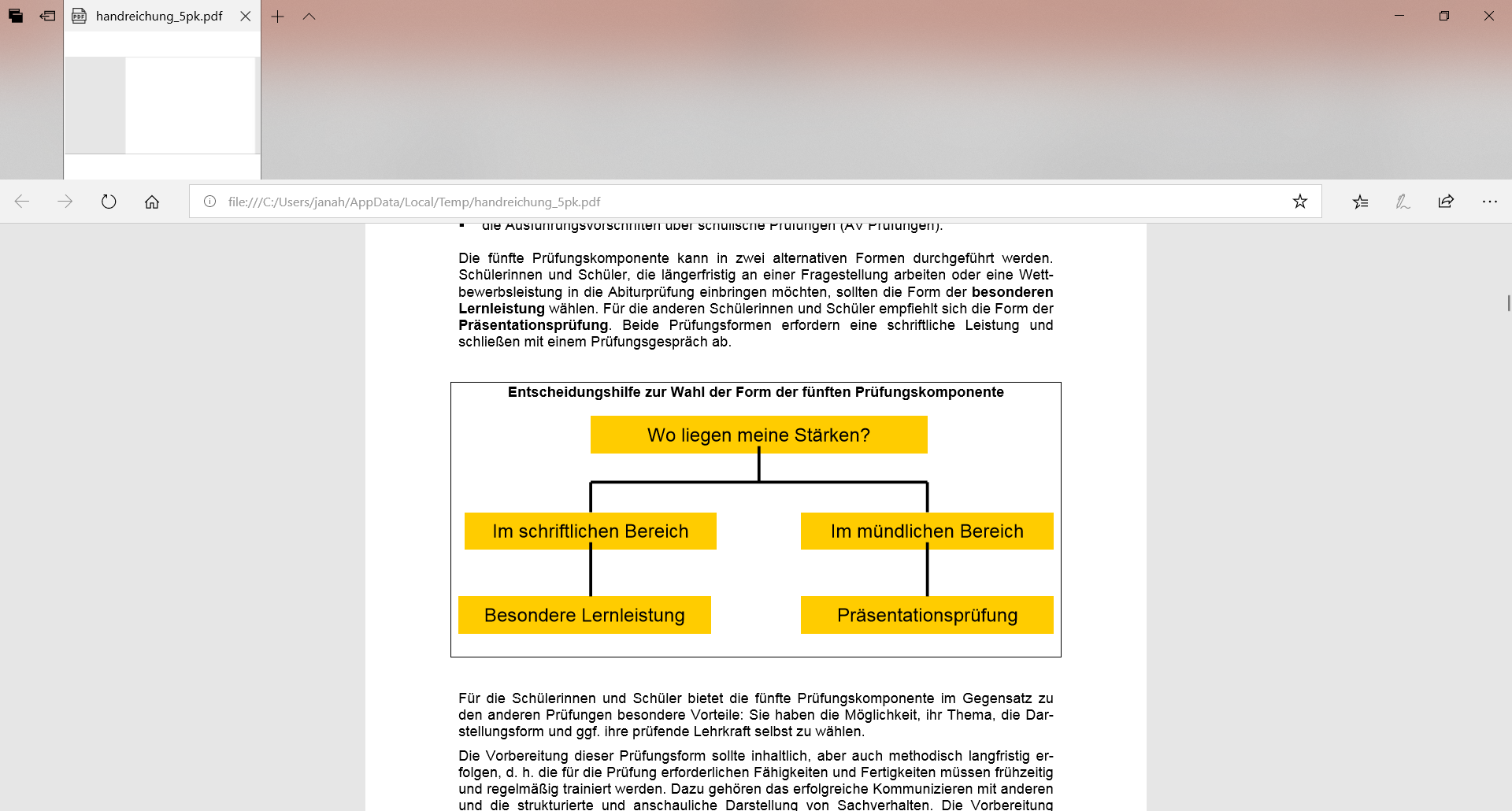 Entscheidung: BLL oder PRS in der 5. PK?
Entscheidung: Einzel- oder Gruppenprüfung? 
Entscheidung für Referenz- und Bezugsfach
Prüfer*in suchen (Konkurrenz MSA!)
Überprüfen: korrekte Email bei Oberstufenkoordinatoren hinterlegt?
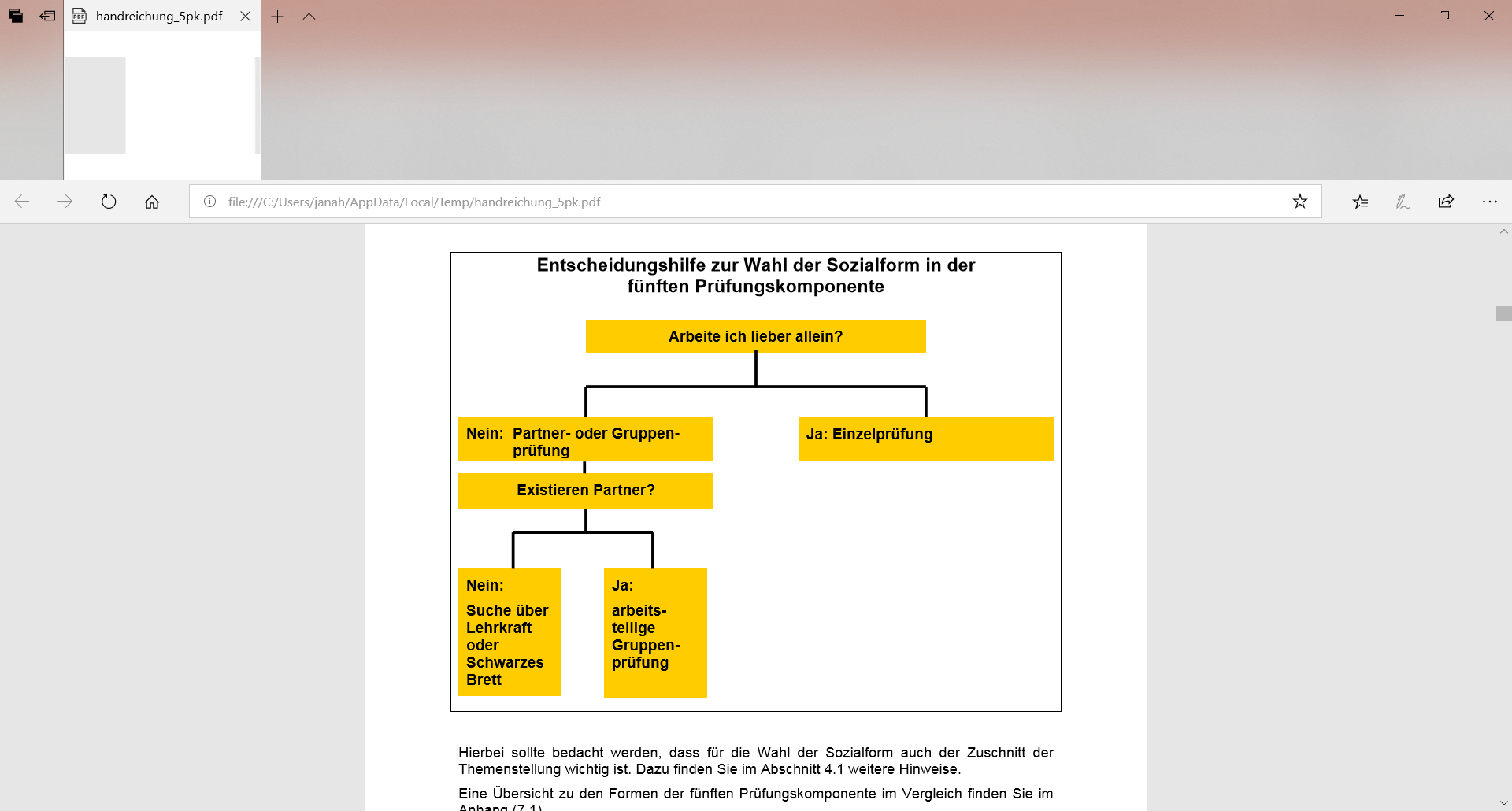 31. Januar 2019
Ablauf des Abiturs (2. Sem.)
29
Halbzeit: Was tun, wenn Ausfälle drohen?
Kommunikation: Rücksprache mit Lehrer*innen, Tutor*in, Eltern, Oberstufenkoordinatoren, Schulsozialarbeit… 
Prüfung: Werden die Noten benötigt? (vgl. Einbring- vs. Belegverpflichtung)
Entscheidung: Rücktritt, Fachhochschulreife oder „Augen zu und durch“?
31. Januar 2019
Ablauf des Abiturs (2. Sem.)
30
Prüfungen
1. LK
2. LK
3. PF
4. PF
Halbzeit: Lohnt ein Rücktritt?
5. PK
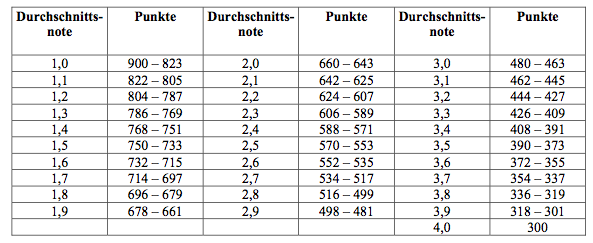 31. Januar 2019
Ablauf des Abiturs (2. Sem.)
31
[Speaker Notes: Intervalle 18 Punkte
Jede! Der 16 Noten des 1. Schuljahres um einen Punkt verbessern]
Halbzeit: Rücktritt?
Beratung!
Antrag an Oberstufenkoordinatoren
günstiger Zeitpunkt: nach Kenntnis der Noten und vor Semesterende
Begründung!
31. Januar 2019
Ablauf des Abiturs (2. Sem.)
32
Formulare, Formulare
Was ist wichtig bei den Formularen?
Der Weg des Formulars
Wenn ich ein Formular verloren habe?
31. Januar 2019
Ablauf des Abiturs (2. Sem.)
33
Formulare, Formulare
Was ist wichtig bei den Formularen?
 für Oberstufenkoordinatoren: 
schnelle Bearbeitbarkeit
in der Regel: Änderungen eintragen
 für den Prüfling
alle wichtigen Informationen
fristgemäße Abgabe
Falsches und Fehlendes wird gem. AV Prüf. ergänzt
31. Januar 2019
Ablauf des Abiturs (2. Sem.)
34
Formulare, Formulare
Der Weg eines Formulars
Oberstufenkoordinatoren (Ankündigung im DSB) Tutor*in/Prüfer*in  Tutand*in/Prüfling  Oberstufenkoordination (Fach im Lehrerzimmer) oder Fr. Hoffmann bzw. Hrn. Werner (Postfach im Sekretariat)
Dauer 1 bis 2 Wochen
31. Januar 2019
Ablauf des Abiturs (2. Sem.)
35
Formulare, Formulare
Wenn ich ein Formular verloren habe?
... wenn Tutor*in/Prüfer*in krank  andere Lehrkraft bitten, Formular aus Postfach herauszugeben
... wenn selbst krank  Mitschüler*in bitten, Formular zu transportieren oder Fax schicken (notfalls eMail)
… Ersatz: handschriftlich abgeben
… Download im Internet
31. Januar 2019
Ablauf des Abiturs (2. Sem.)
36
Domum, dulce domum (pagina domestica)
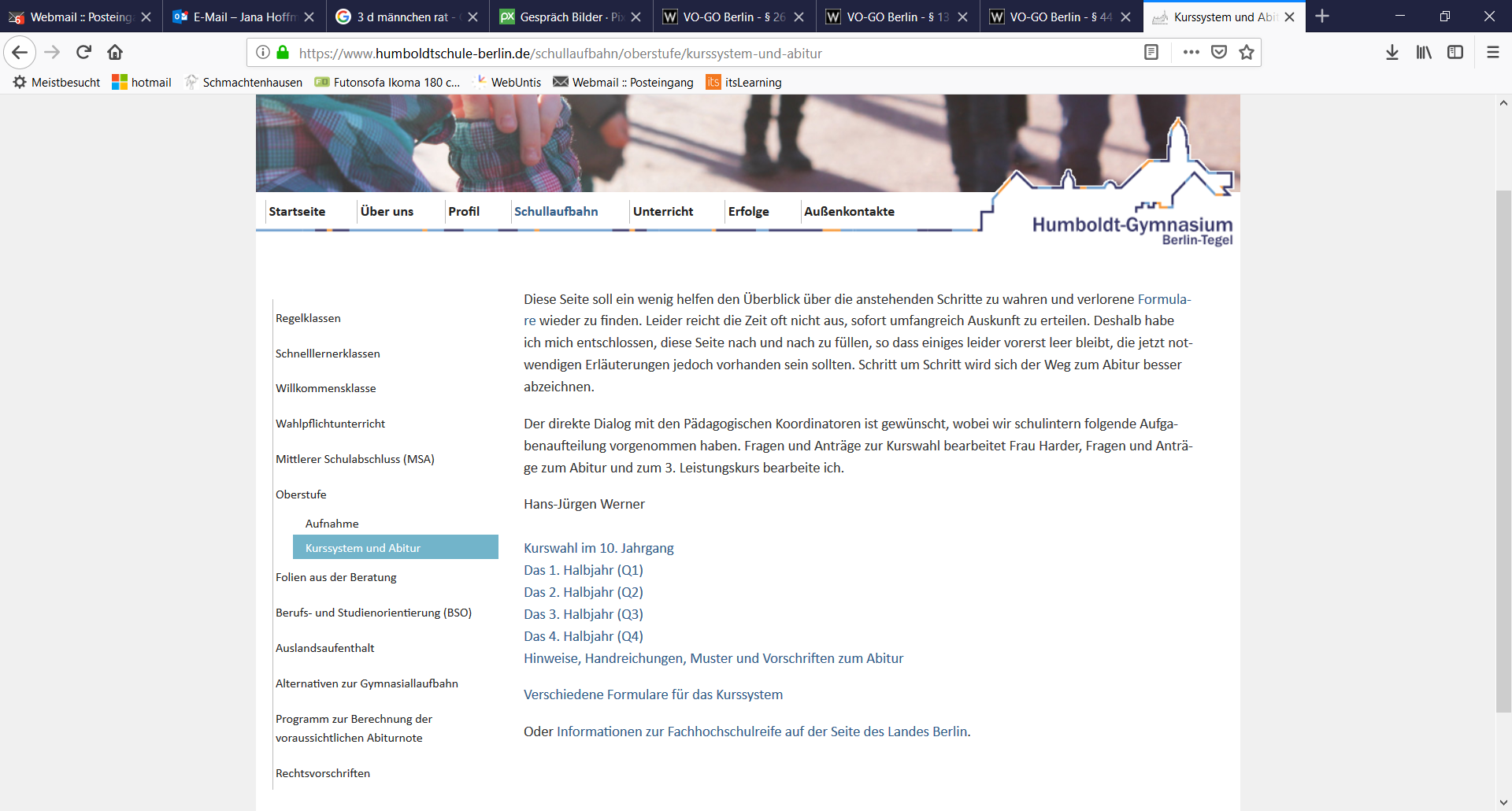 März 2018
Ablauf des Abiturs (2. Sem.)
37
De jure
Schulgesetz
Verordnung über die gymnasiale Oberstufe (VO-GO)
AV Prüfungen
31. Januar 2019
Ablauf des Abiturs (2. Sem.)
38
Termine
Die nächsten wichtigen Termine: 
27.-29. März		Beratungshalbtage für BLL (5. PK)
bis 13. April		Antrag zur BLL (5. PK) beim Prüfer
bis 27. April		Annahme der BLL durch den Prüfer
bis 18. Mai		Bearbeitung der BLL-Anträge durch die Fachleitungen
27.-29. Mai		Beratungshalbtage für Präsentationsprüfung 5. PK
bis 1. Juni			Bearbeitung der BLL-Anträge durch den Schulleiter
19. Juni			Zeugnisausgabe
31. Januar 2019
Ablauf des Abiturs (2. Sem.)
39
Termine
Anfang Q3 		Festlegung 1.-3. PF 
Anfang Q3 		Antrag PRS-Thema
Ende Q3 		Abgabe der BLL
Anfang Q4 		Festlegung 4. PF 
				(inkl. Schwerpunktsemester) 
um Ostern 		Präsentation 5. PK
Um Ostern 		restliche Prüfungen
31. Januar 2019
Ablauf des Abiturs (2. Sem.)
40
[Speaker Notes: Ca 2 Wochen vor der Präsentation ist die Arbeit abzugeben.]
FAQ
Wechsel des Faches/Themas/BLL  PRS (5. PK)
bis Ende des 3. Semesters im Rahmen der Möglichkeiten

Seminarkurse als Referenz- oder Bezugsfach
nein

Reicht Prüfungssprache als Bezug?
nein
31. Januar 2019
Ablauf des Abiturs (2. Sem.)
41
[Speaker Notes: - rechtzeitig Antrag stellen! (z.B. scheitern der BLL)
Bsp. Film mit Kunst im Fach De]
FAQ
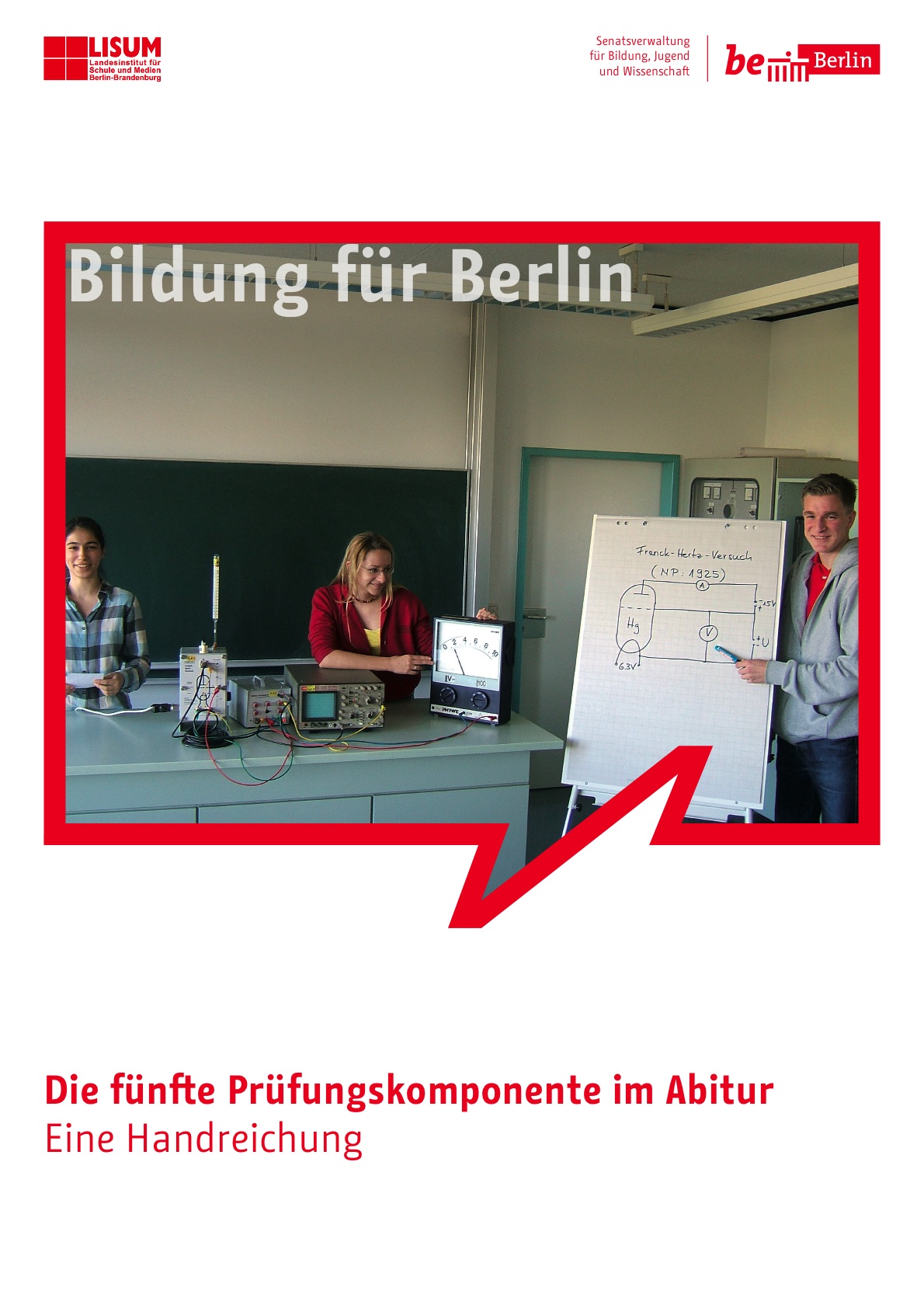 Weitere Informationen?

Die fünfte Prüfungskomponente
im Abitur - Handreichung 



http://www.berlin.de/imperia/md/content/sen-bildung/bildungswege/schulabschluesse/handreichung_5pk.pdf
31. Januar 2019
Ablauf des Abiturs (2. Sem.)
42
Bitte die Stühle 
an die Wand!

Viel Erfolg!
31. Januar 2019
Ablauf des Abiturs (2. Sem.)
43